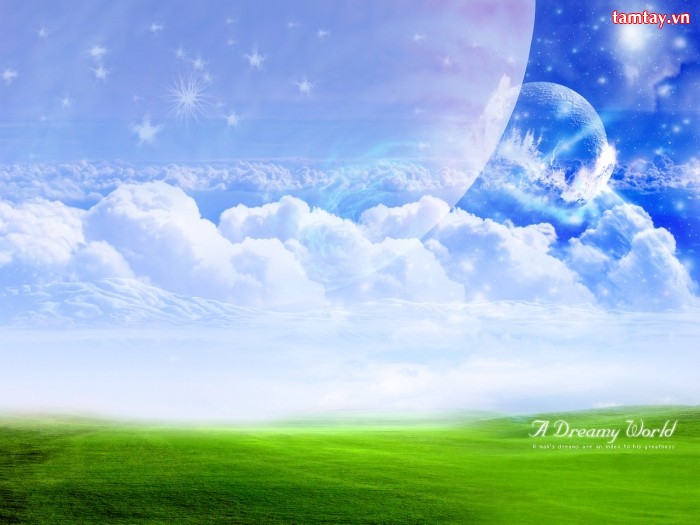 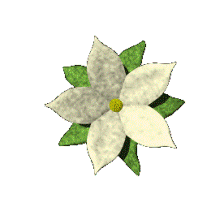 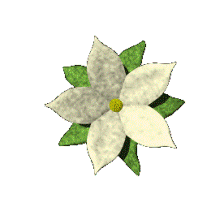 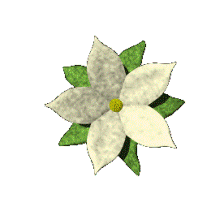 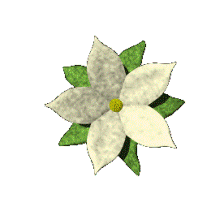 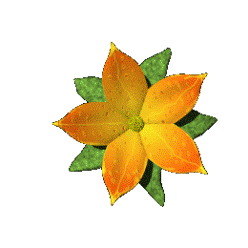 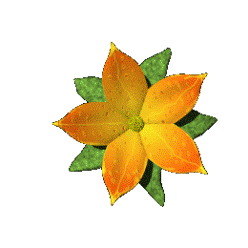 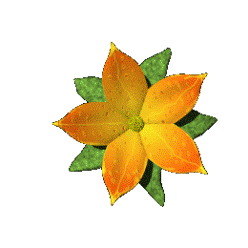 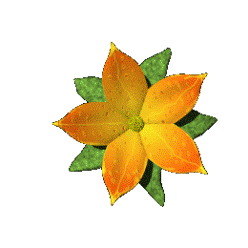 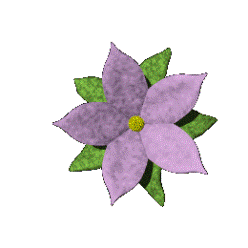 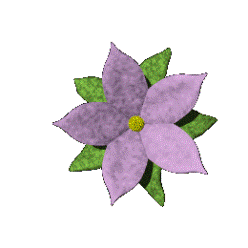 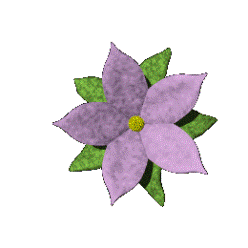 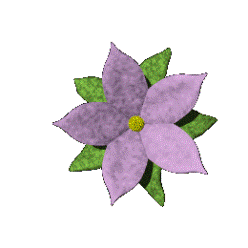 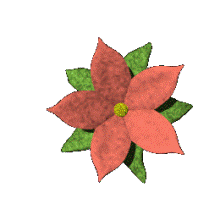 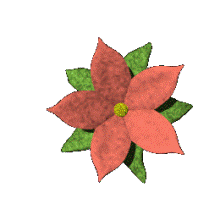 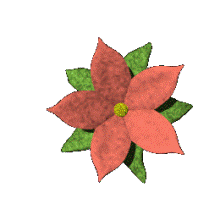 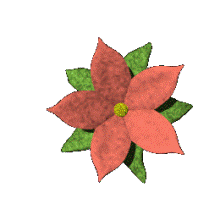 BÀI:BỐN PHƯƠNG TRỜI
Hát vui
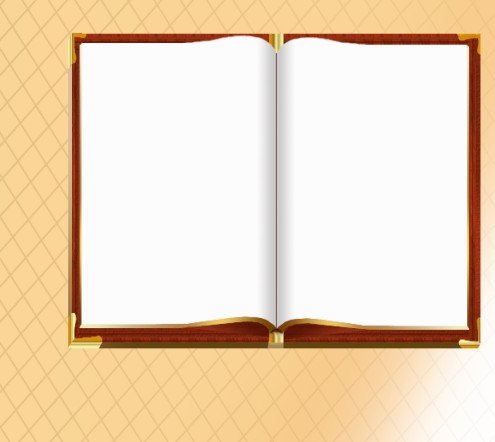 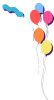 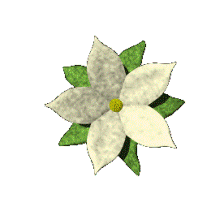 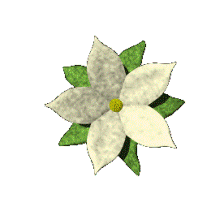 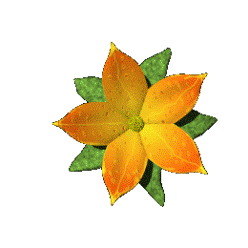 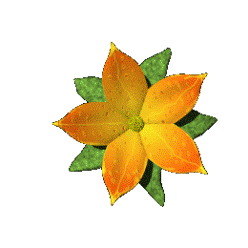 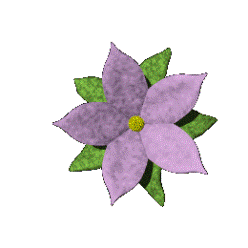 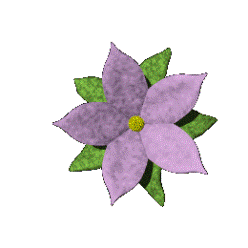 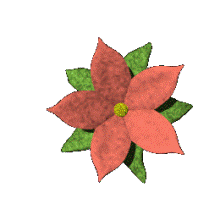 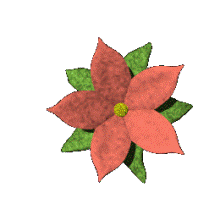 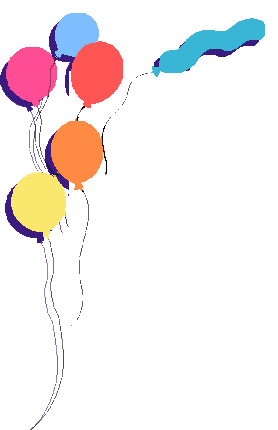 Môn: Luyện từ và câu
Giỏi lắm!
10
Kiểm tra bài cũ:
TỪ NHIỀU NGHĨA
Từ nhiều nghĩa là từ như thế nào?
Các nghĩa của từ nhiều nghĩa có liên hệ với nhau hay không?
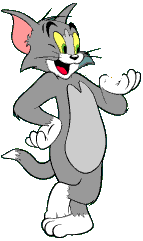 Từ nhiều nghĩa là từ có một nghĩa gốc và một hay một số nghĩa chuyển.
Các nghĩa của từ nhiều nghĩa bao giờ cũng có mối liên hệ với nhau.
Em hãy cho ví dụ về từ nhiều nghĩa?
Các từ nhiều nghĩa như: răng, mũi, tai, lưỡi,miệng,cổ, tay, lưng,…
(Các từ nhiều nghĩa này là các danh từ).
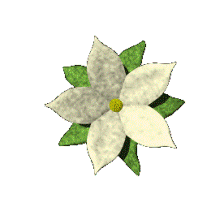 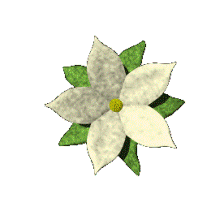 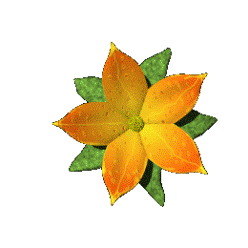 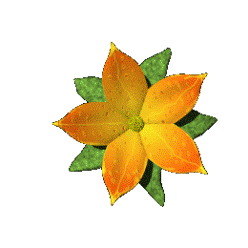 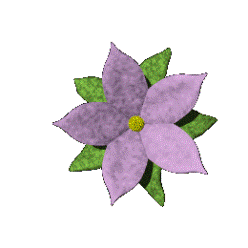 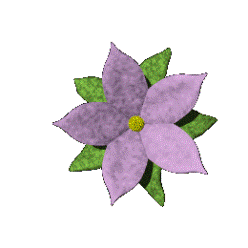 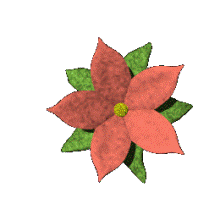 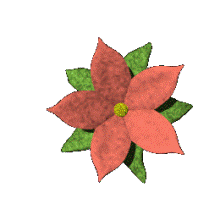 Môn: Luyện từ và câu
LUYỆN TẬP VỀ TỪ NHIỀU NGHĨA
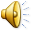 Bài tập 1:
Nối mỗi câu ở cột A với lời giải nghĩa từ chạy thích hợp ở cột B:
A
B
(1)Bé chạy lon ton trên sân.
a)Hoạt động của máy móc.
(2)Tàu chạy băng băng trên
     đường ray.
b)Khẩn trương tránh những
    điều không may sắp xảy đến.
(3)Đồng hồ chạy đúng giờ.
c)Sự di chuyển nhanh của phương
    tiện giao thông .
(4)Dân làng khẩn trương 
    chạy lũ.
d)Sự di chuyển nhanh bằng
   chân
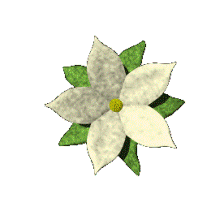 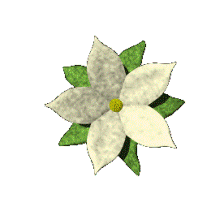 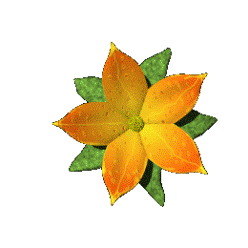 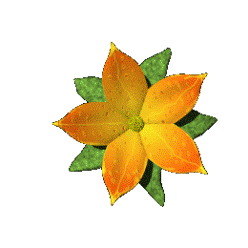 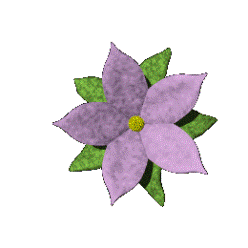 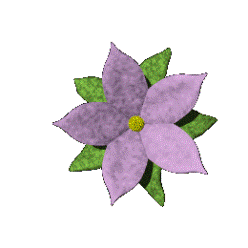 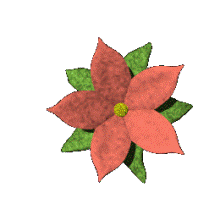 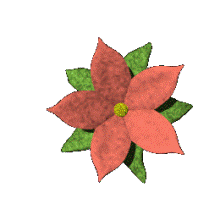 Môn: Luyện từ và câu
LUYỆN TẬP VỀ TỪ NHIỀU NGHĨA
Bài tập 2:
Dòng nào dưới đây nêu đúng nét nghĩa chung của từ chạy có trong tất cả các câu trên ?Đánh dấu x vào ô trống trước ý trả lời đúng:
Sự di chuyển.
Đúng rồi!
Sự vận động nhanh.
X
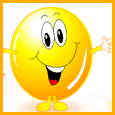 Di chuyển bằng chân.
Chúc mừng các em
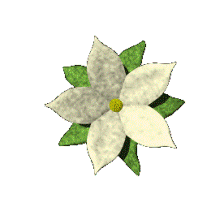 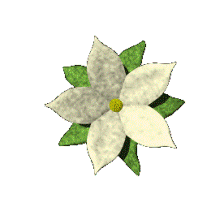 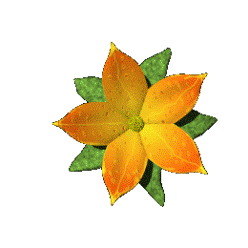 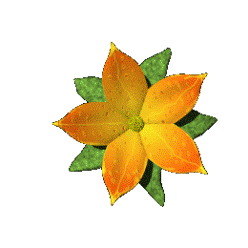 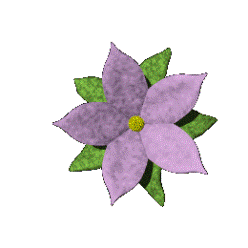 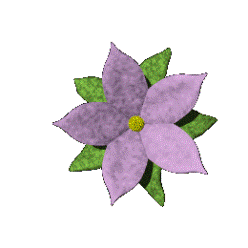 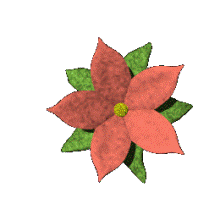 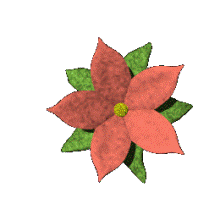 Môn: Luyện từ và câu
LUYỆN TẬP VỀ TỪ NHIỀU NGHĨA
Bài tập 3:
Khoanh tròn vào chữ cái trước câu có từ ăn được dùng với nghĩa gốc.
a)
Bác Lê lội ruộng nhiều nên bị nước ăn chân.
b)
Cứ chiều chiều,Vũ lại nghe tiếng còi tàu vào cảng ăn than.
Giỏi
Lắm!
c)
Hôm nào cũng vậy,cả gia đình tôi cùng        bữa cơm tối rất vui vẻ.
ăn
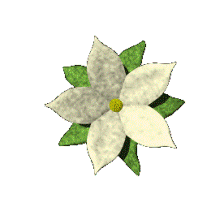 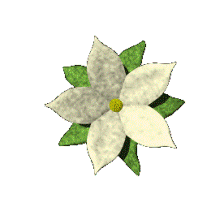 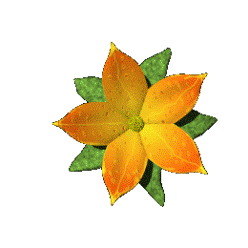 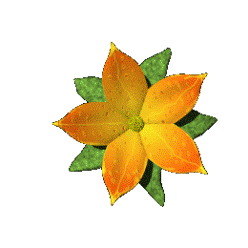 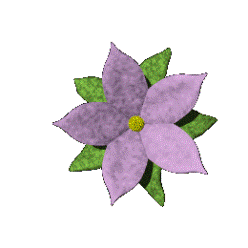 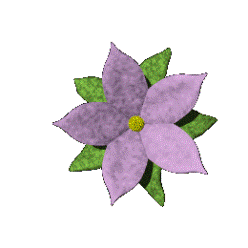 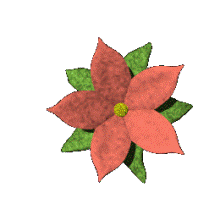 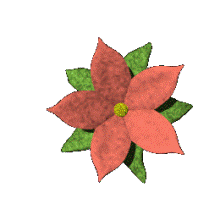 Môn: Luyện từ và câu
LUYỆN TẬP VỀ TỪ NHIỀU NGHĨA
Bài tập 4:
Chọn một trong hai từ đi hoặc đứng, đặt câu để phân biệt các nghĩa của từ ấy:
Chú ý:Chỉ đặt câu với các nghĩa đã cho của từ “đi” và “đứng”.Không đặt câu với các nghĩa khác.
a)
Đi
Ví dụ:
-Nghĩa 1: tự di chuyển bằng bàn chân.
Bé Bi đang tập đi.
Ví dụ:
-Nghĩa 2:mang (xỏ) vào chân hoặc tay để che,giữ.
Nam thích đi giày.
b)
Đứng
-Nghĩa 1:ở tư thế thân thẳng,chân đặt trên mặt nền.
Ví dụ:
Chú bộ đội đứng gác.
Ví dụ:
-Nghĩa 2: ngừng chuyển động.
Trời đứng gió.
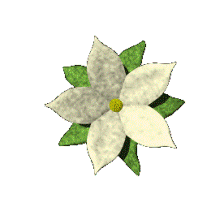 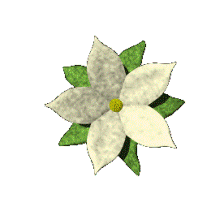 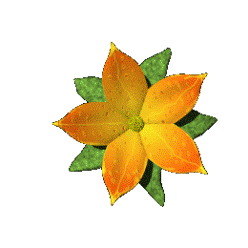 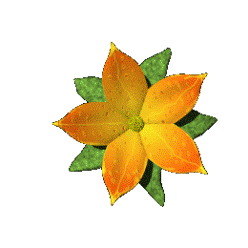 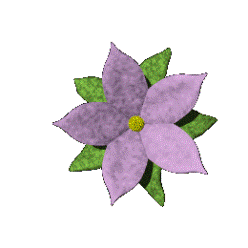 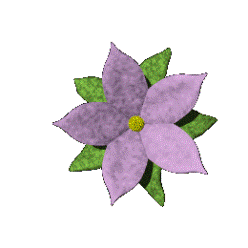 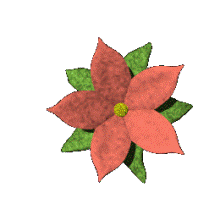 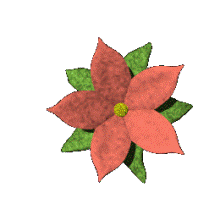 Môn: Luyện từ và câu
LUYỆN TẬP VỀ TỪ NHIỀU NGHĨA
Bài tập 1:
Nối mỗi câu ở cột A với lời giải nghĩa từ chạy thích hợp ở cột B:
A
B
(1)Bé chạy lon ton trên sân.
a)Hoạt động của máy móc.
(2)Tàu chạy băng băng trên
     đường ray.
b)Khẩn trương tránh những
    điều không may sắp xảy đến.
(3)Đồng hồ chạy đúng giờ.
c)Sự di chuyển nhanh của phương
    tiện giao thông .
(4)Dân làng khẩn trương 
    chạy lũ.
d)Sự di chuyển nhanh bằng
   chân
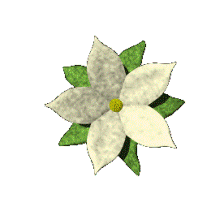 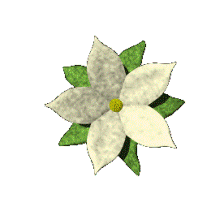 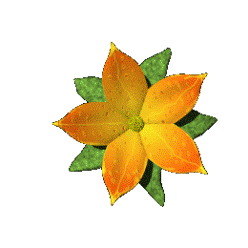 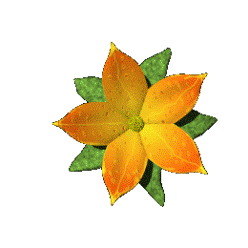 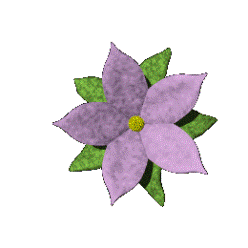 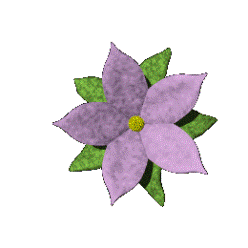 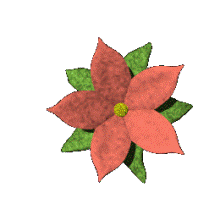 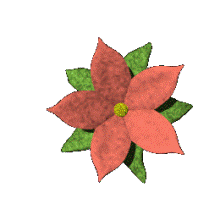 Môn: Luyện từ và câu
LUYỆN TẬP VỀ TỪ NHIỀU NGHĨA
Bài tập 2:
Dòng nào dưới đây nêu đúng nét nghĩa chung của từ chạy có trong tất cả các câu trên ?Đánh dấu x vào ô trống trước ý trả lời đúng:
Sự di chuyển.
Đúng rồi!
Sự vận động nhanh.
X
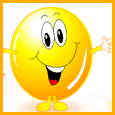 Di chuyển bằng chân.
Chúc mừng các em
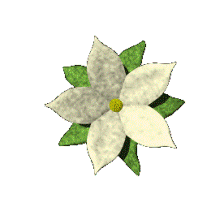 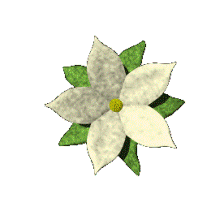 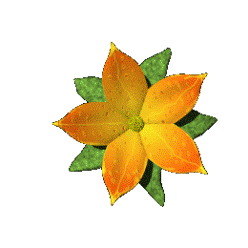 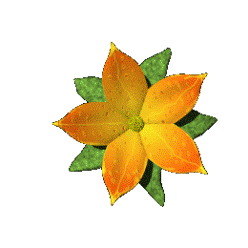 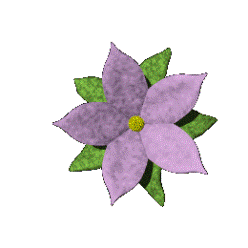 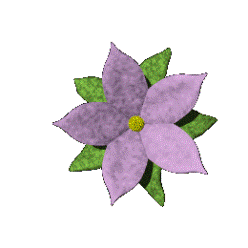 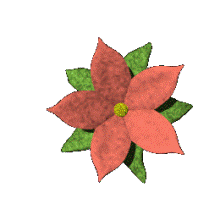 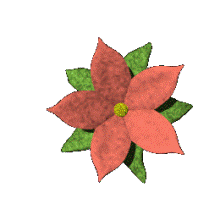 Môn: Luyện từ và câu
LUYỆN TẬP VỀ TỪ NHIỀU NGHĨA
Bài tập 3:
Khoanh tròn vào chữ cái trước câu có từ ăn được dùng với nghĩa gốc.
a)
Bác Lê lội ruộng nhiều nên bị nước ăn chân
b)
Cứ chiều chiều,Vũ lại nghe tiếng còi tàu vào cảng ăn than.
Giỏi
Lắm!
c)
Hôm nào cũng vậy,cả gia đình tôi cùng        bữa cơm tối rất vui vẻ.
ăn
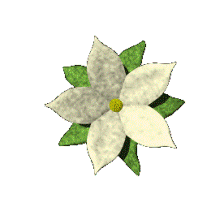 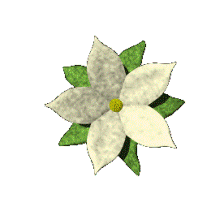 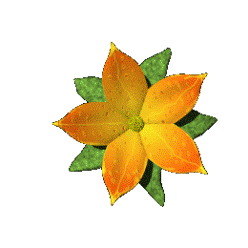 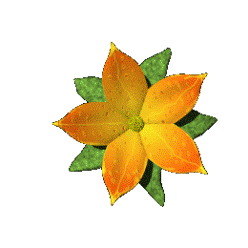 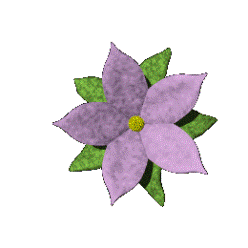 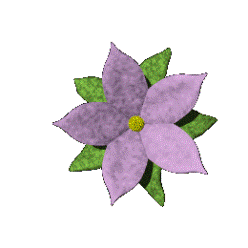 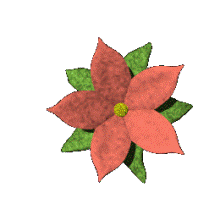 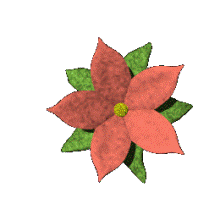 Môn: Luyện từ và câu
LUYỆN TẬP VỀ TỪ NHIỀU NGHĨA
Bài tập 4:
Chọn một trong hai từ đi hoặc đứng, đặt câu để phân biệt các nghĩa của từ ấy:
a)
Đi
Ví dụ:
-Nghĩa 1: tự di chuyển bằng bàn chân.
Bé Bi đang tập đi.
Ví dụ:
-Nghĩa 2:mang (xỏ) vào chân hoặc tay để che,giữ.
Nam thích đi giày.
b)
Đứng
-Nghĩa 1:ở tư thế thân thẳng,chân đặt trên mặt nền.
Ví dụ:
Chú bộ đội đứng gác.
Ví dụ:
-Nghĩa 2: ngừng chuyển động.
Trời đứng gió.